Старший дошкольный возраст. Какой он ?
Чтобы образовательный процесс быль правильно организован мы в своей работе опираемся на основные нормативно-правовые документы.
Федеральный государственный образовательный стандарт дошкольного образования;
СанПин 2.4. 1. 2660-10.
Международная конвекция о правах ребенка.
 На сегодняшний день мы работаем по  Основной образовательной программе МБДОУ "Детский сад № 18 "Волшебница"
Согласно ст.18 Закона РФ об образовании,п.1:«Родители являются первыми педагогами. Они обязаны заложить основы физического, нравственного  и интеллектуального развития личности ребенка в раннем детском возрасте»
Наши детки стали старше, в связи с этим у них увеличиваются их обязанности. И нам бы очень хотелось, чтоб Вы -  родители относились серьезно к образовательному процессу.
Задачи работы на 2018-2019 учебный год
1.Способствовать оптимальному речевому развитию обучающихся средствами театрализованной деятельности.  
2.Способствовать воспитанию нравственно-патриотических чувств у детей через осуществление систематической работы по приобщению к народной культуре .
Возраст от 5 до 6 лет – новый важный этап в развитии и воспитании ребёнка-дошкольника. .
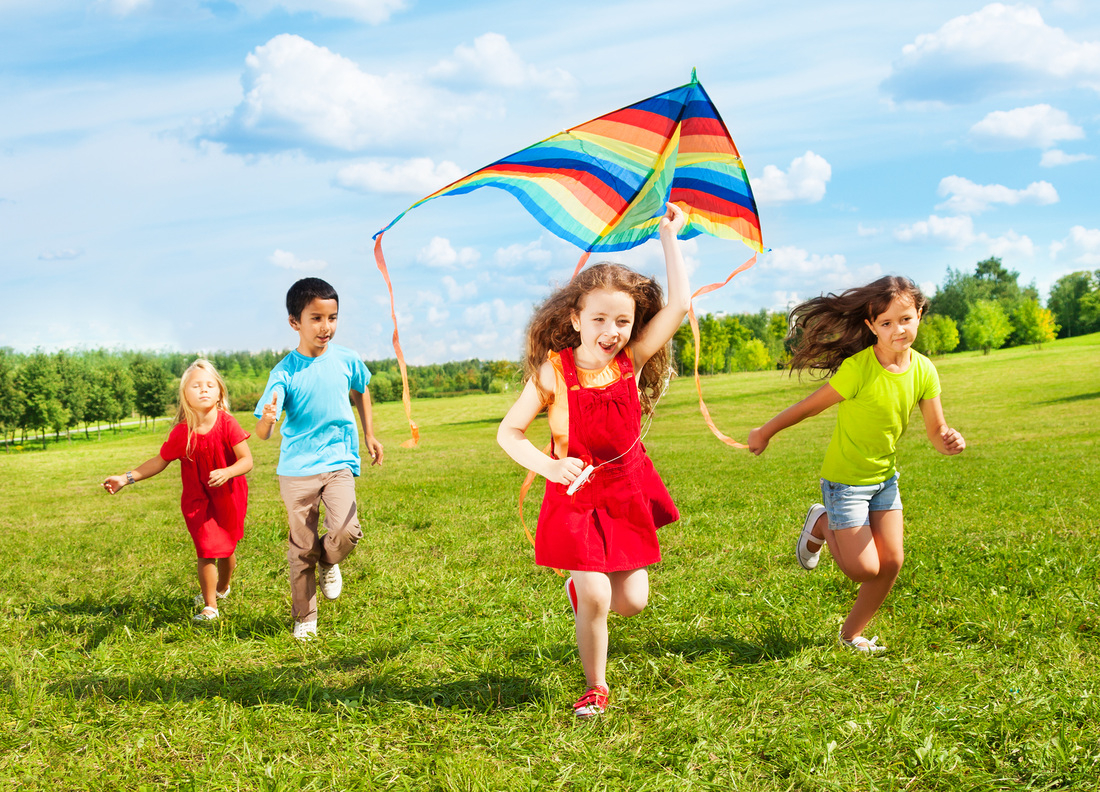 Двигательные навыки
Возрастает скорость 
          движения.
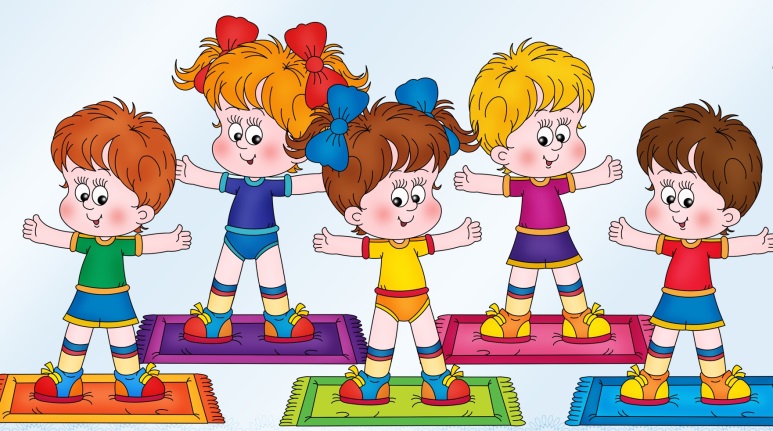 Любит соревноваться
Улучшается
     координация
Учится кататься на коньках ,лыжах ,роликах ,осваивает  плавание
Больше часа может играть на улице в спортивные игры
Социальное  развитие
Помнит свои фамилию и имя , имена родителей .
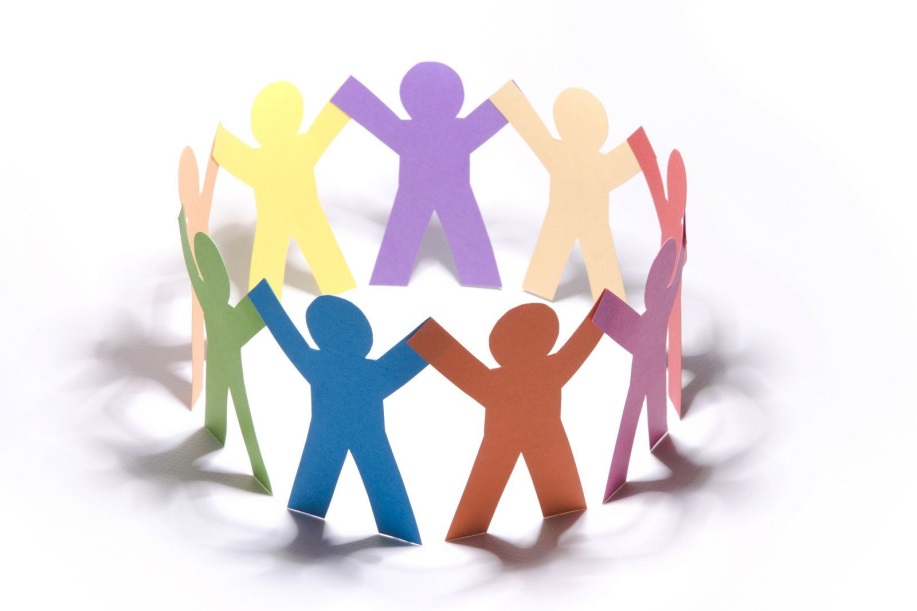 Четко знает половую принадлежность .
Появляются первые друзья
Знает страну, город в котором живет , домашний адрес.
Отдаляется от родителей.
Особенности поведения
Ведущая потребность –потребность в общении , творческая  активность
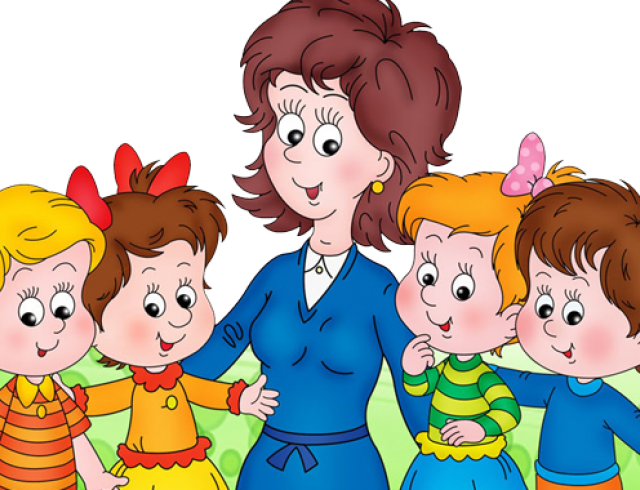 Ведущая деятельность –сюжетно-ролевая игра
Ведущая функция-воображение
Нормальное (плохое)поведение: разоблачает любое отступление в поведении взрослых от декламируемых им правил . Бурно реагирует на лож взрослых . Ябедничает на сверстников.
Новообразования : предвосхищение результата  деятельности .Активно планируется функция речи. Внеситуативно  –деловая форма общения со сверстниками.
Творческое развитие .
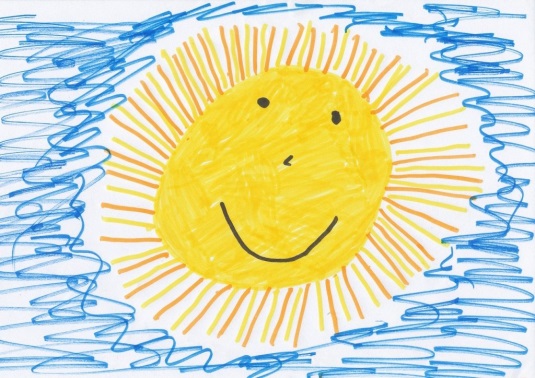 Придумывает свой сюжет
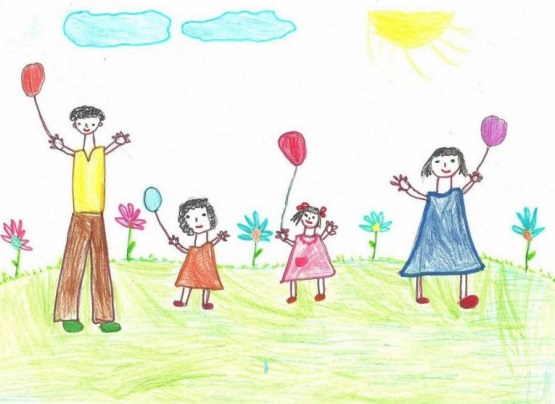 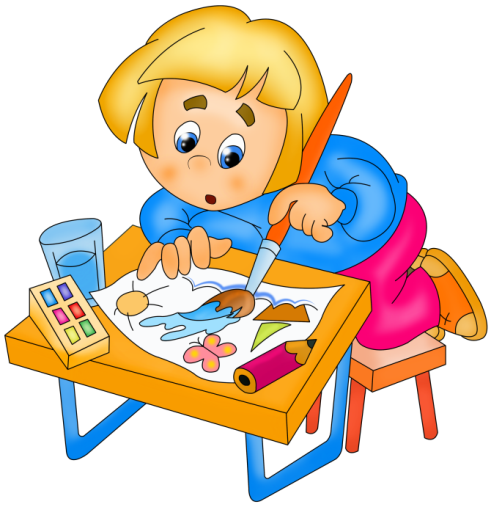 Ребенка привлекает живопись . Подолгу рассматривает картины.
Рисует сам и пытается что-то срисовать с картины.
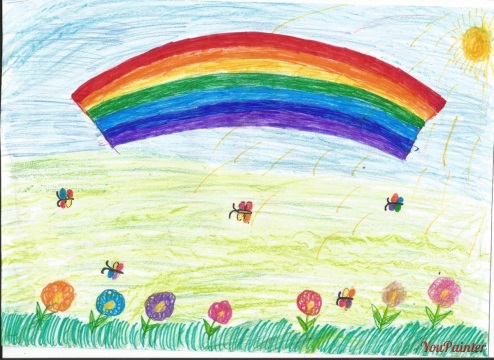 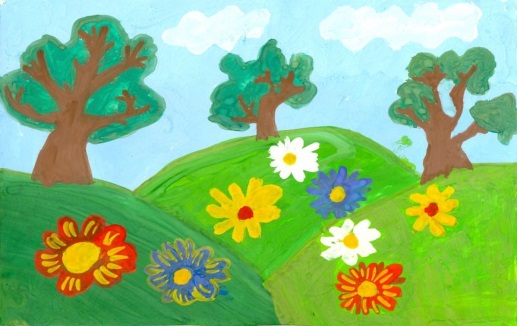 Разными цветами выражает чувства.
У нарисованного человека появляется шея, детализируется лицо.
Итак, учитывая названные выше возрастные особенности детей 6-го года жизни, необходимо осуществлять следующие задачи:
Напоминаем
Обязательным условием на праздничные утренники форма одежды:                                   -для мальчиков – рубашка, брюки, галстук, чешки;
для девочек – нарядное платье, банты, чешки.
Чешки желательно украсить.
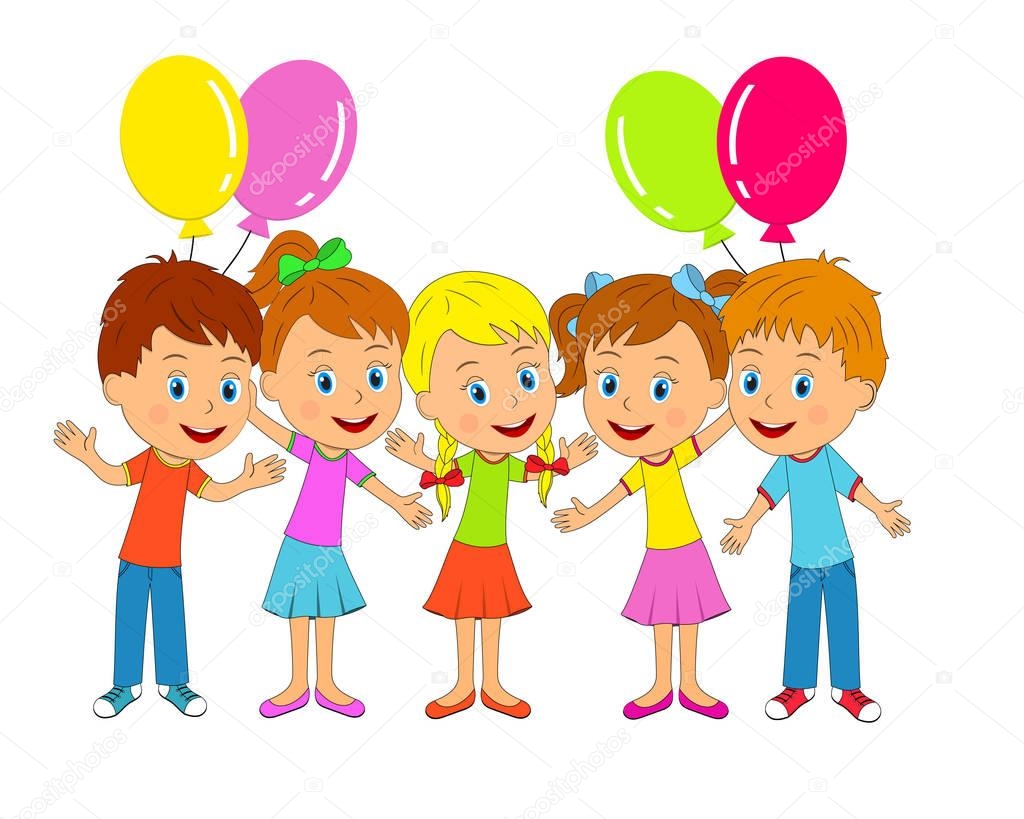 Приём детей в МБДОУ осуществляется до 8.30.  . Опоздания  мешают педагогическому процессу, отвлекают детей и воспитателей от режимных моментов  .
Квитанции за детский сад оплачиваются до 6 числа каждого месяца.  

-Если ребёнок не посещает детский сад в связи с болезнью, отпуском и  т.д., родители должны забрать квитанцию и оплатить её во время.
 
-Если ребёнку дали направление к педиатру, то ребёнок принимается в детский сад только со справкой от участкового педиатра.
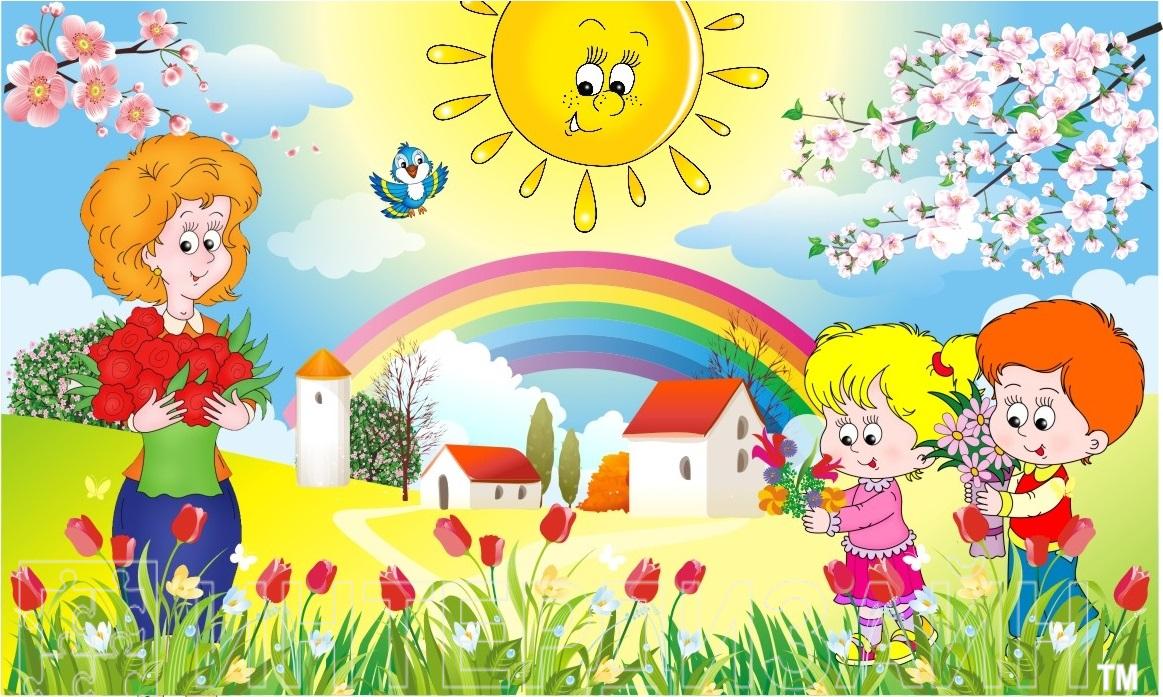 Не разрешается !!!
Детям  не разрешается приносить   помады, духи и т. д., жевательную резинку, конфеты.
Нельзя забирать детей родителям в нетрезвом виде и лицам младше 15 лет. Воспитатель имеет право не отдавать ребёнка в этих случая
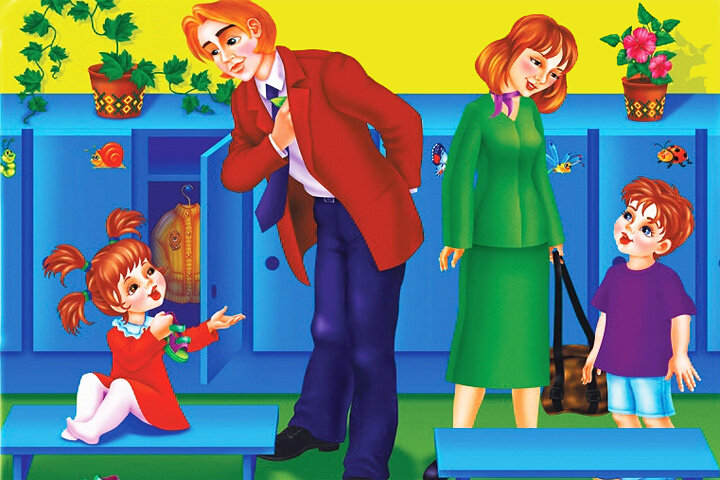 Пожелание  к нашим мамам и папам !!!
Принимайте участие в жизни группы и детского сада , в оформлении участка и группы!!!    
Участвуйте в  конкурсах ,мероприятиях посвященных праздникам. Это очень важно для наших ребят . Мы делаем с вами общее дело … 
           Воспитываем наше   будущее    !!!
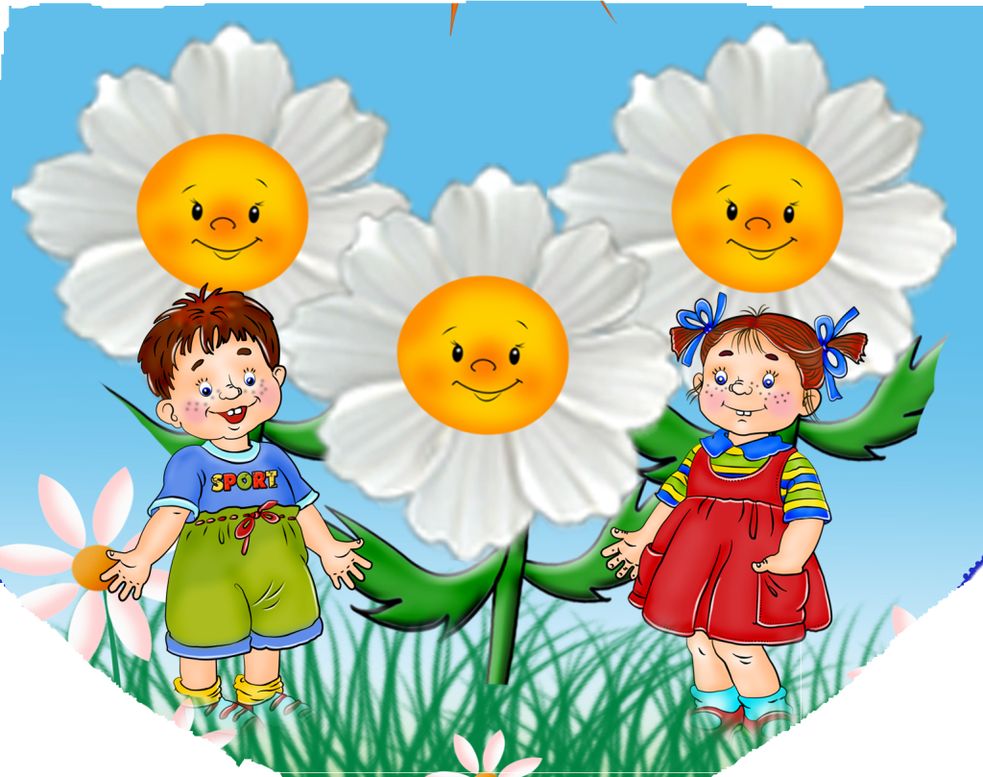 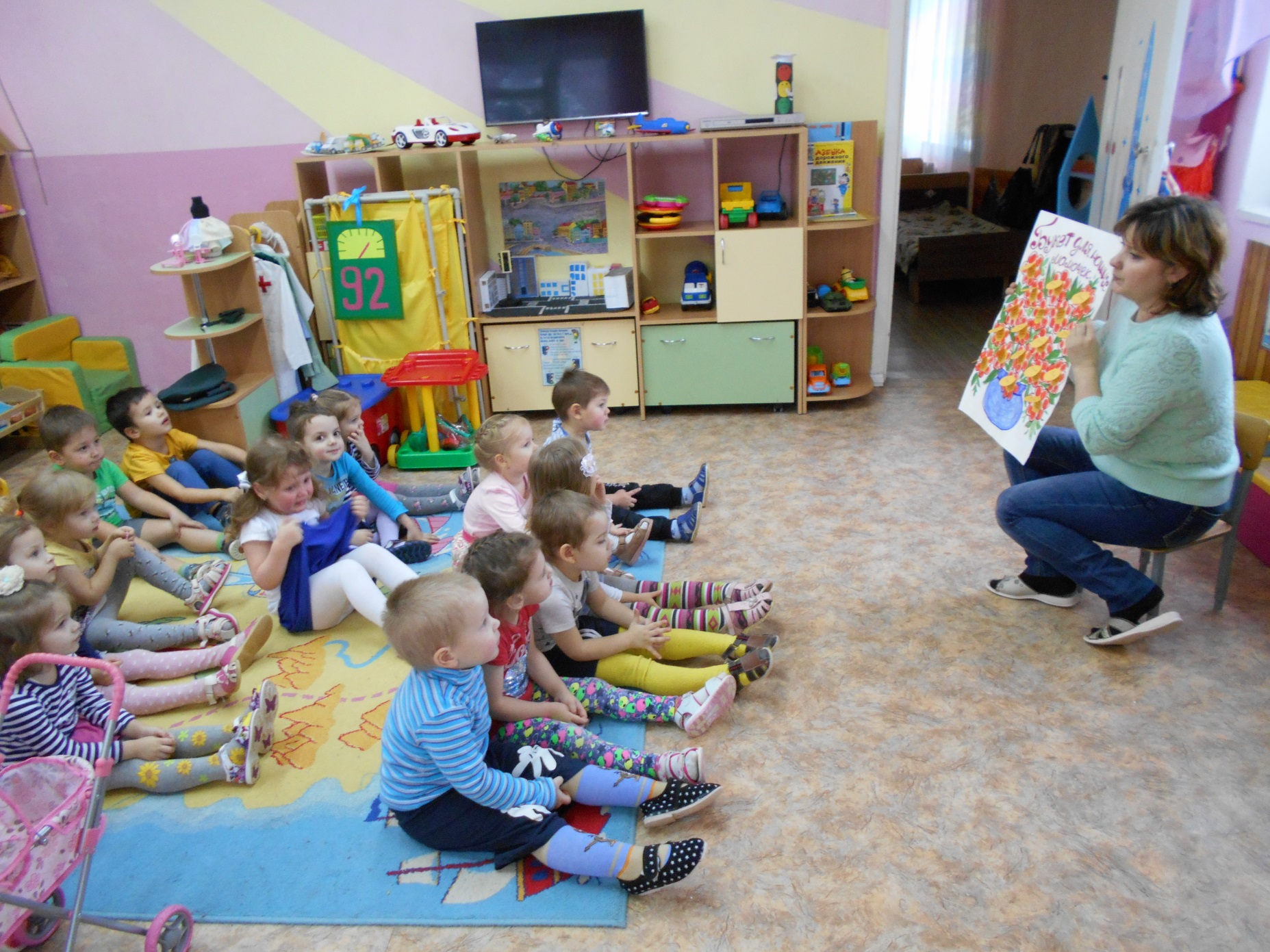 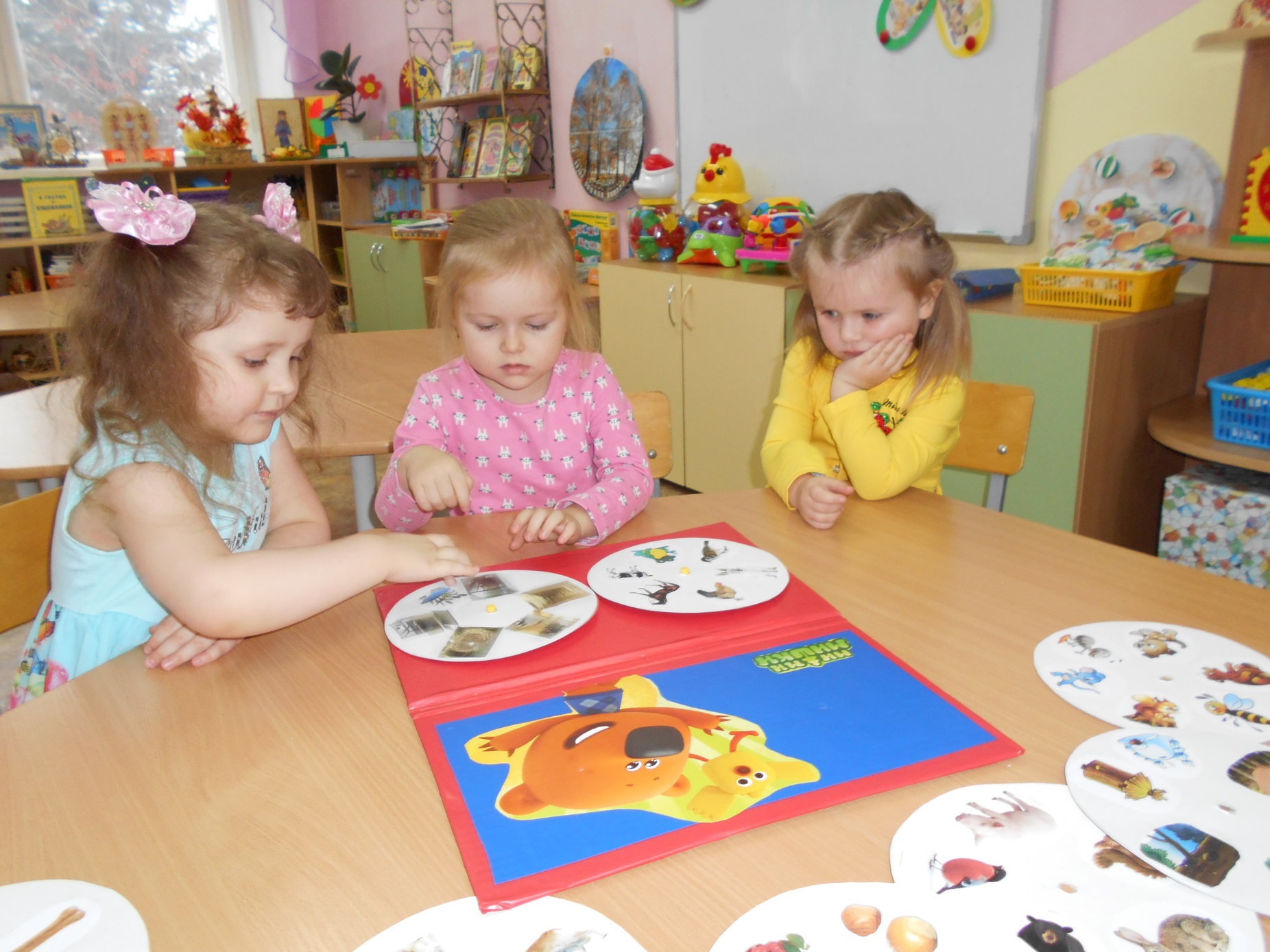 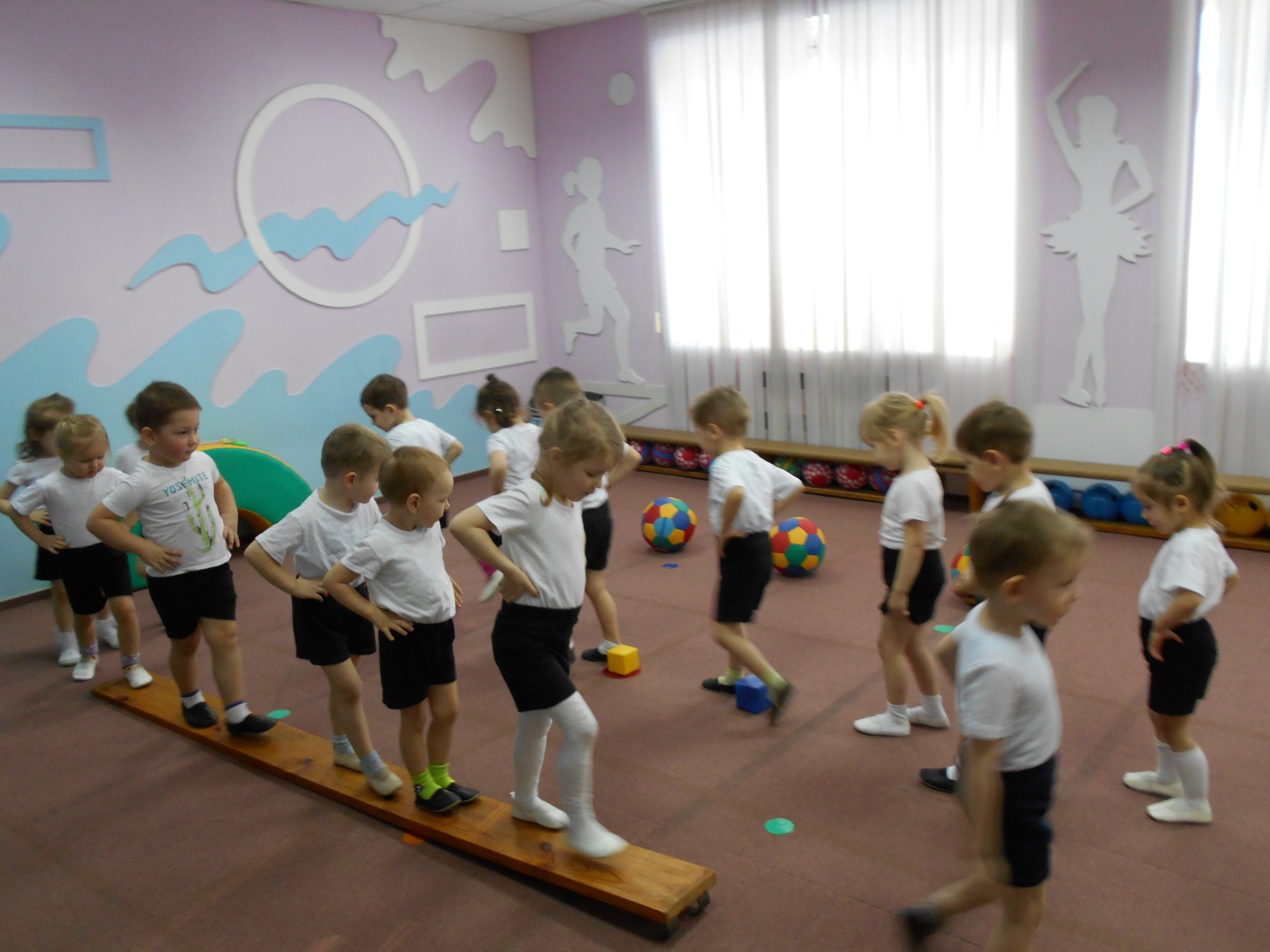 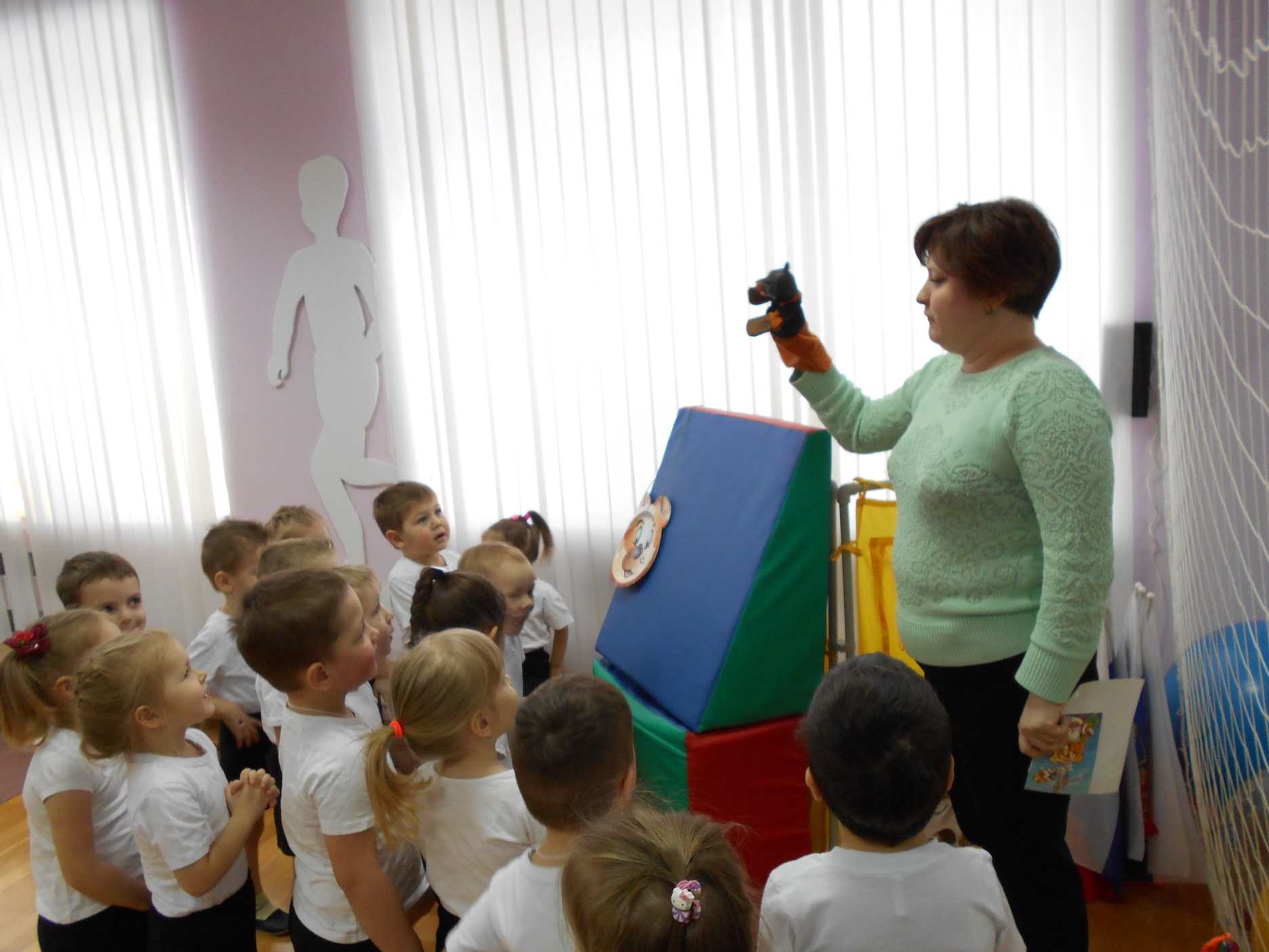 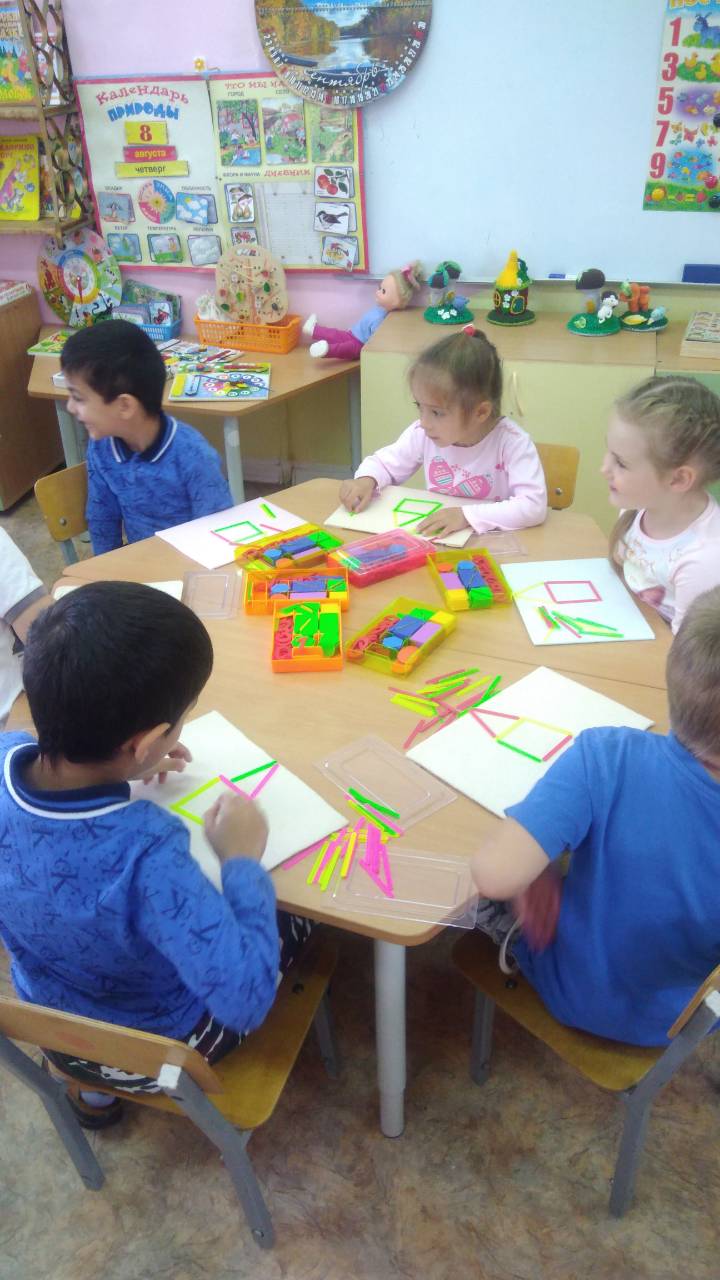 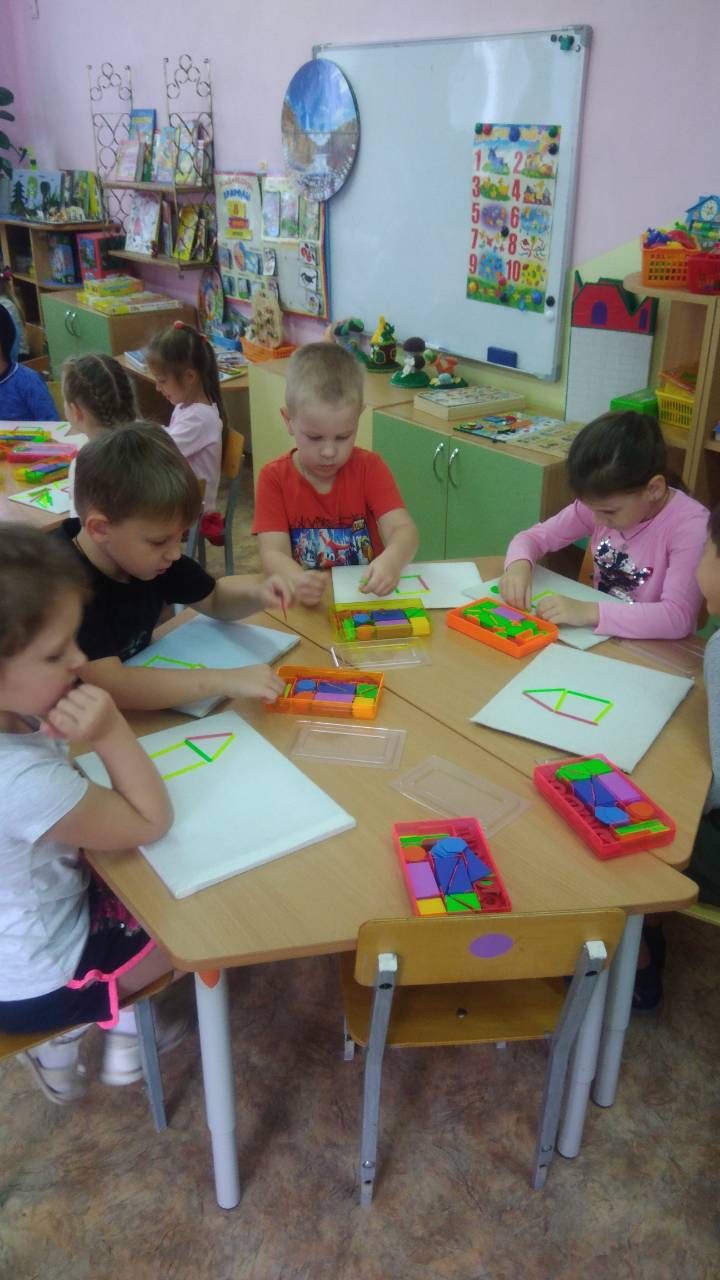 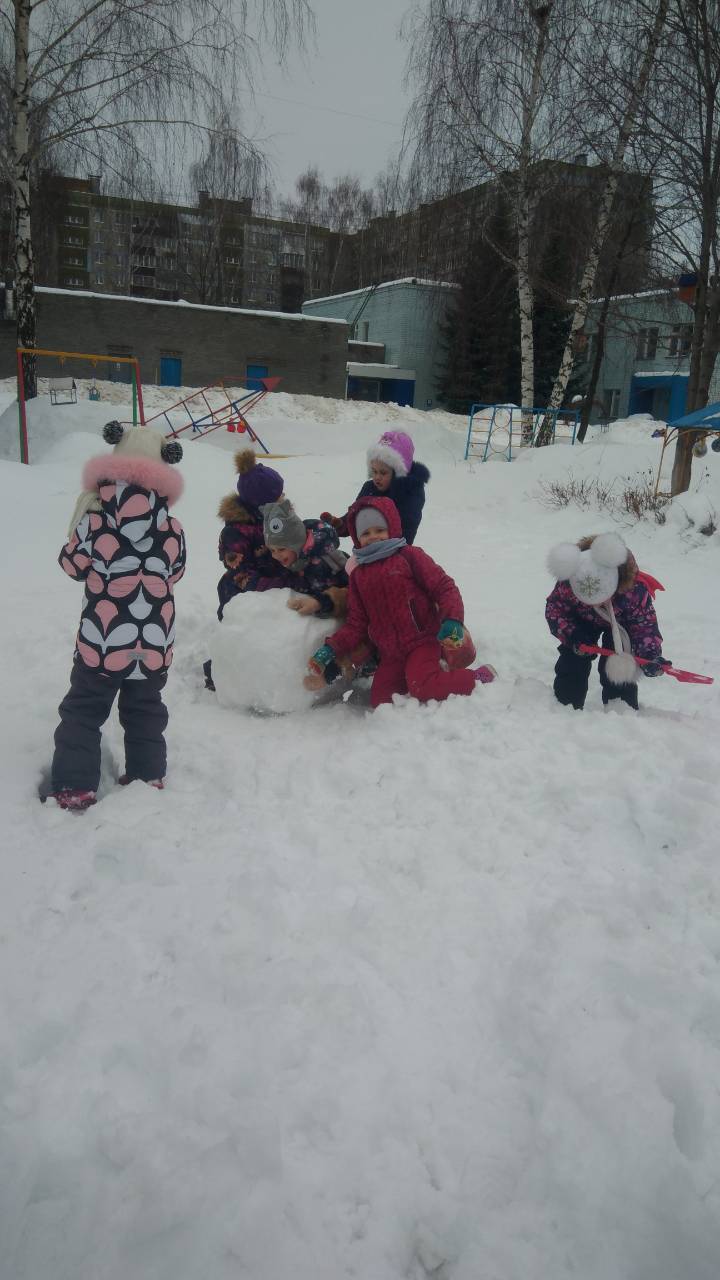 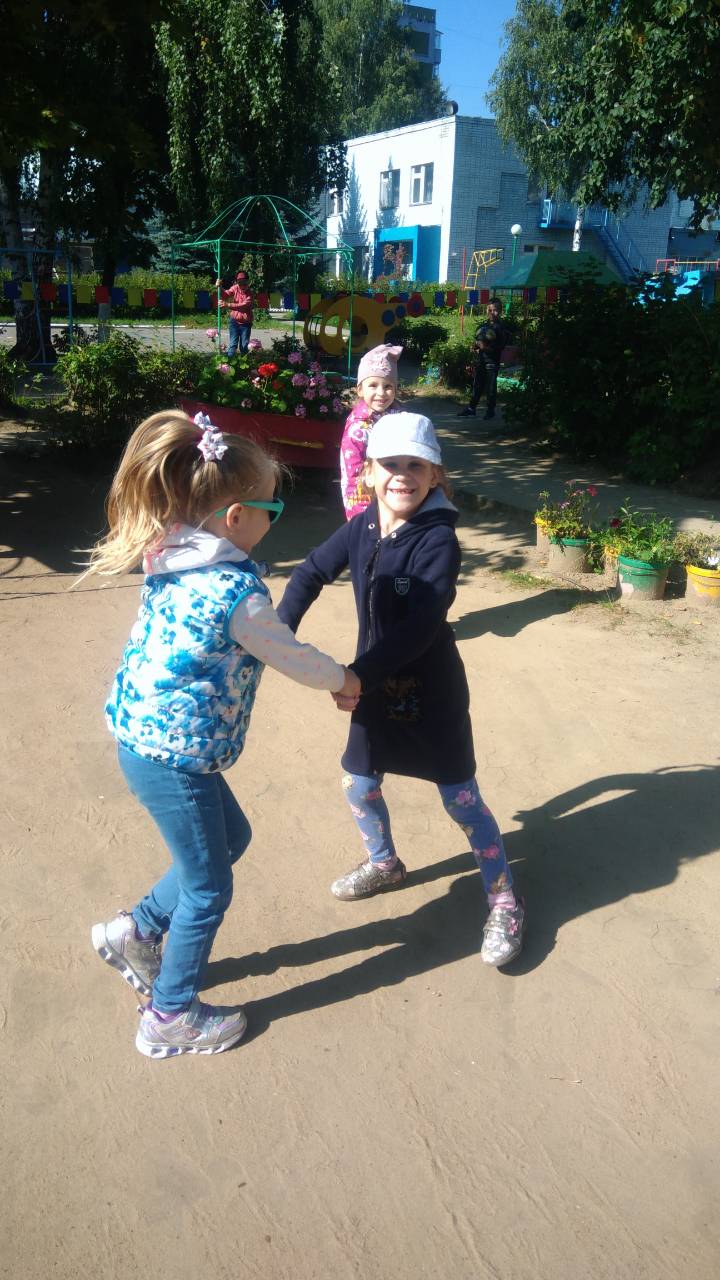 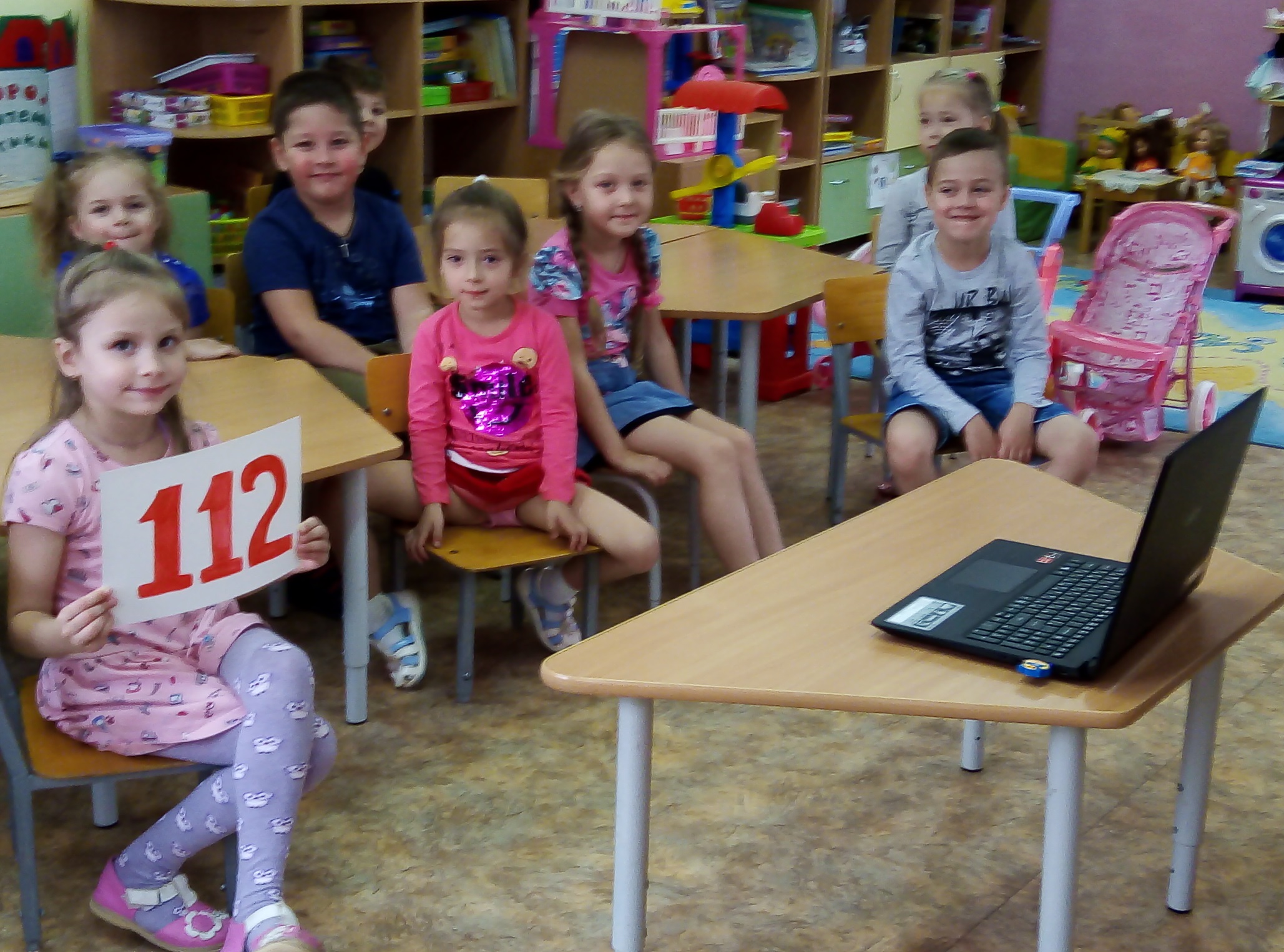 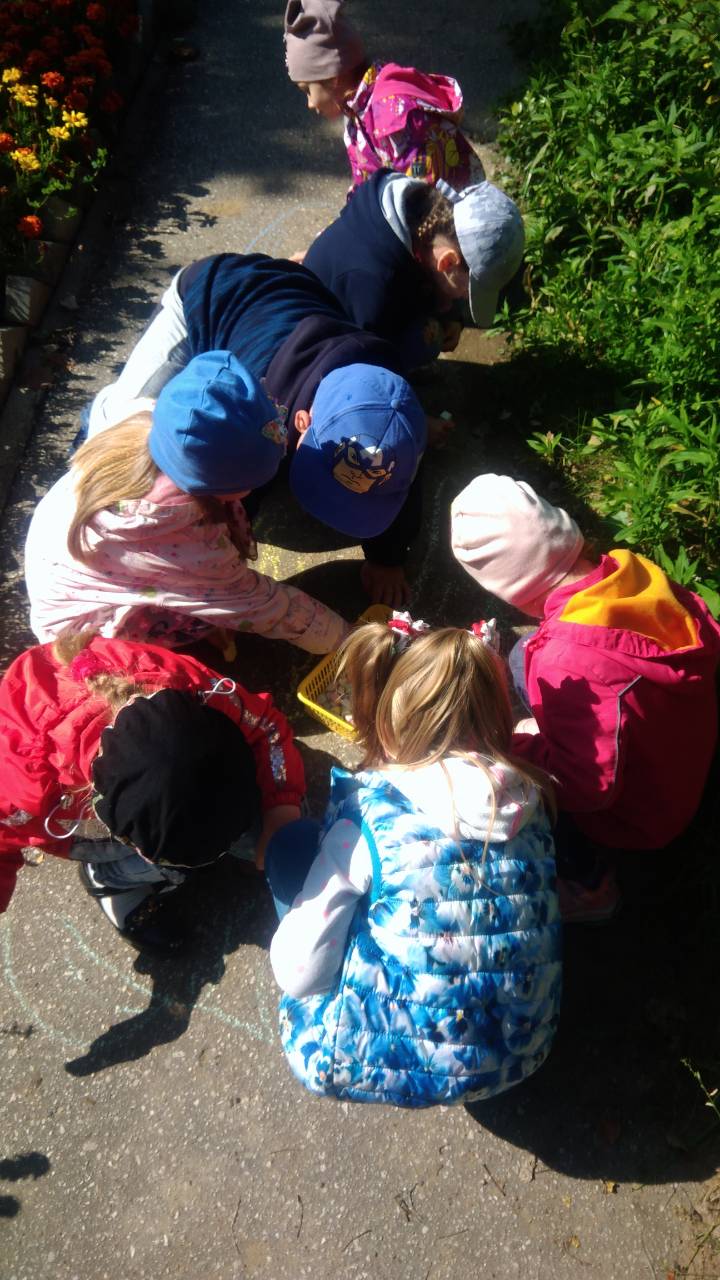 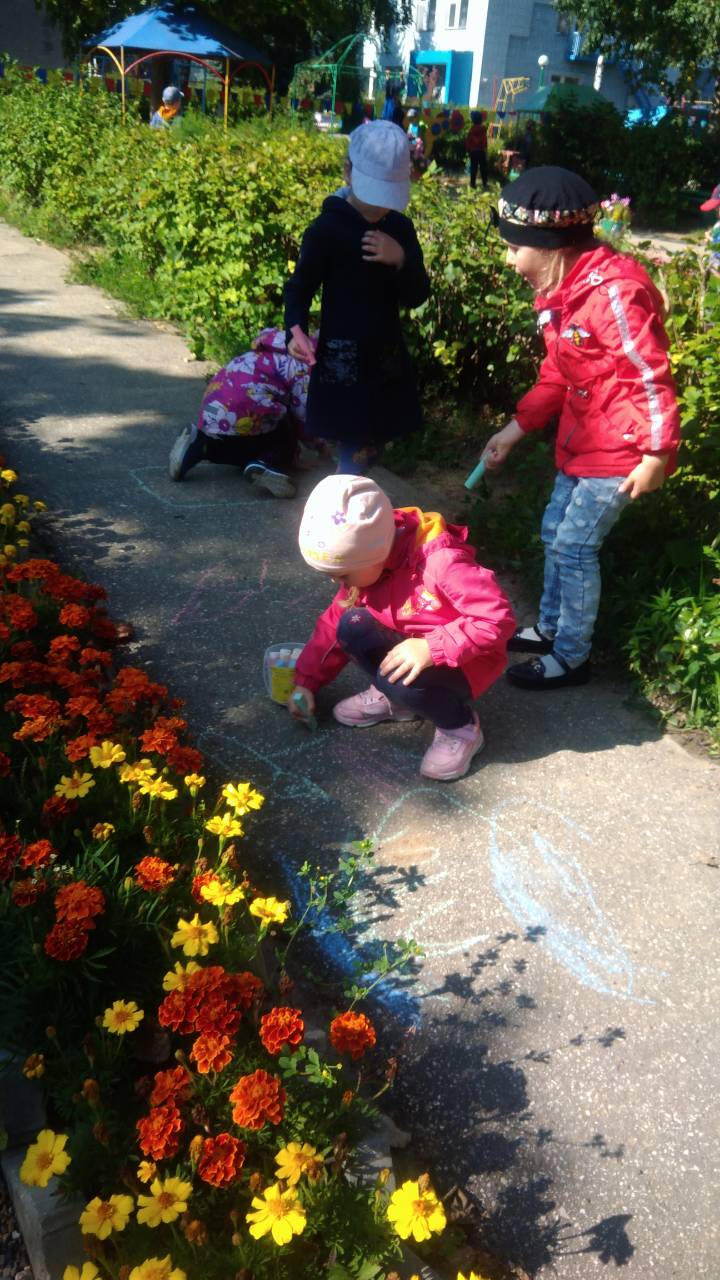 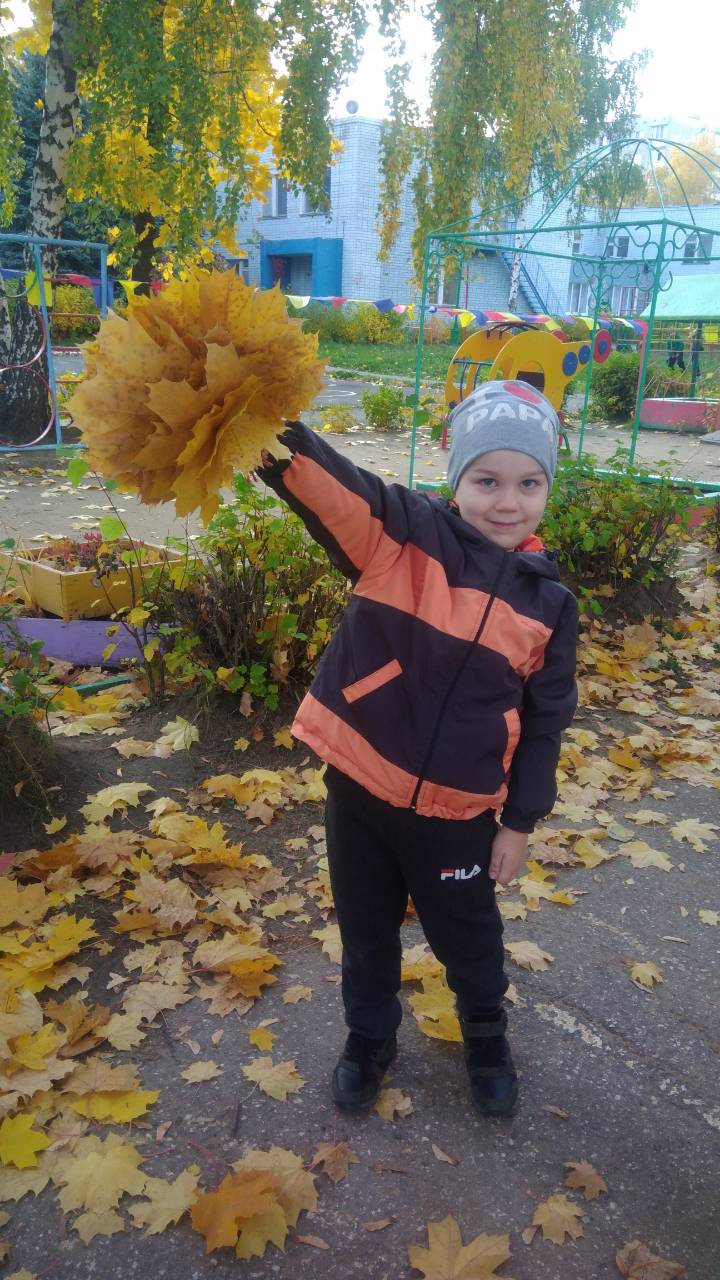 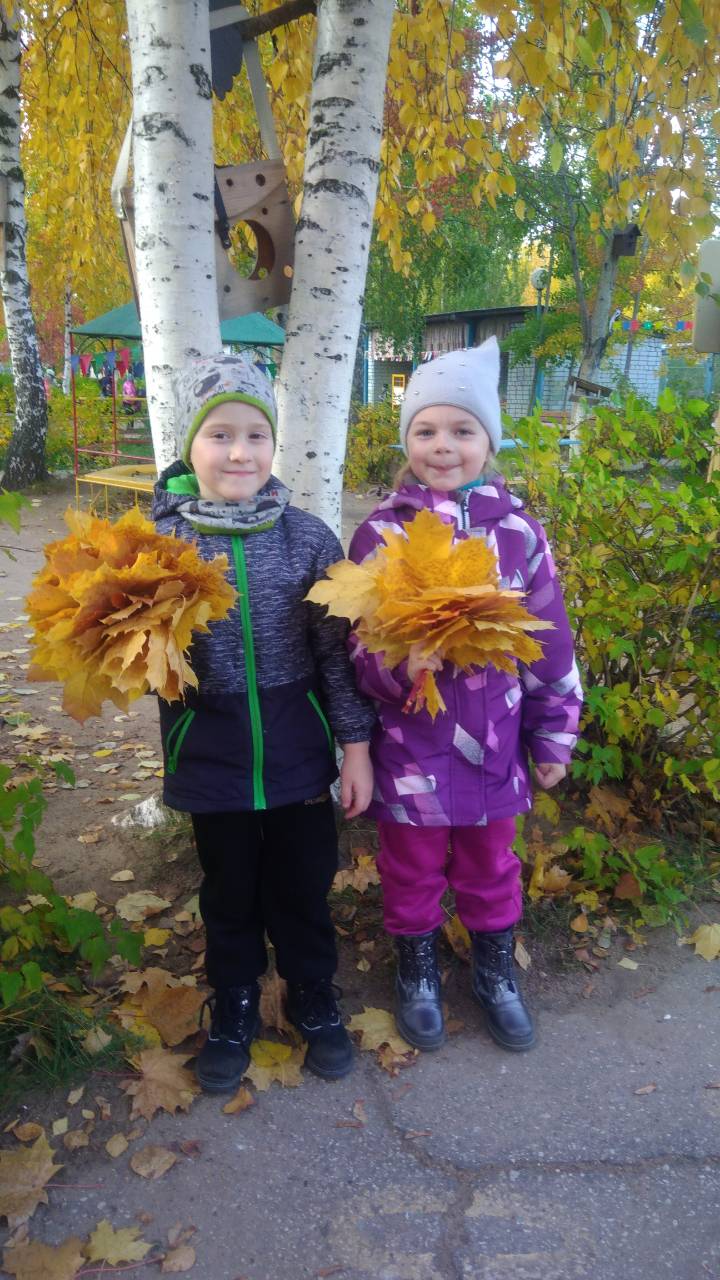 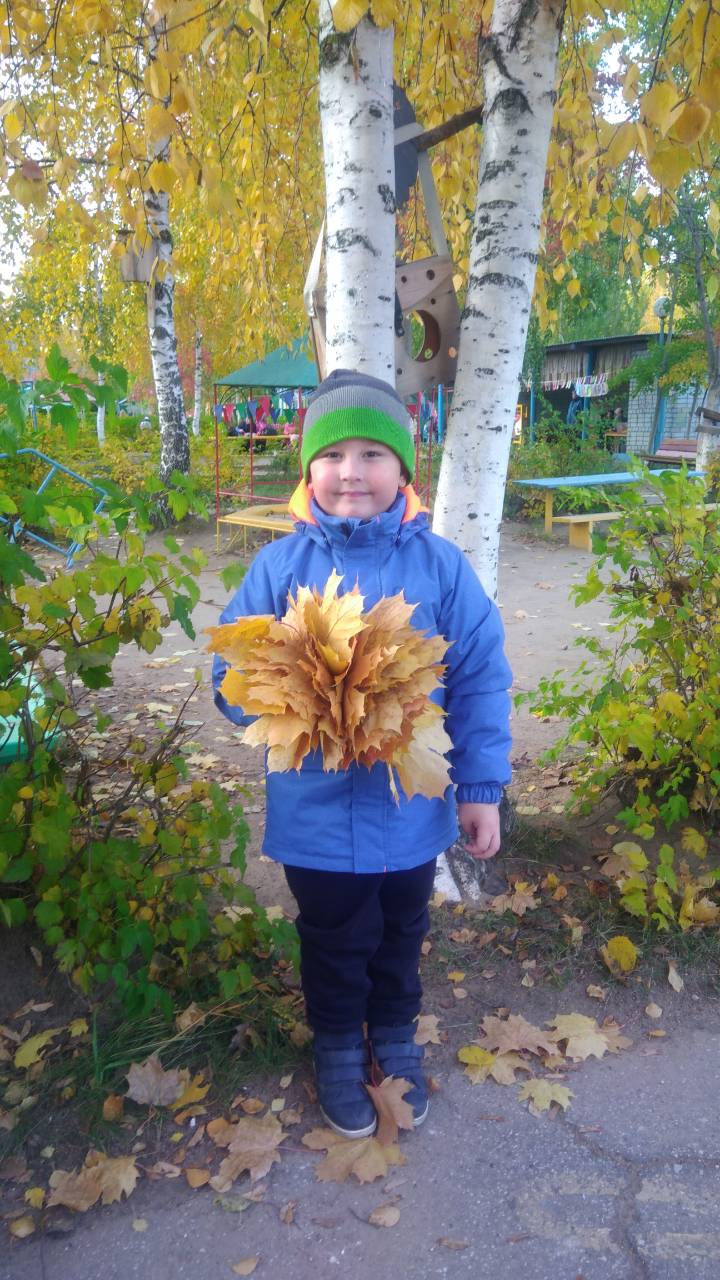 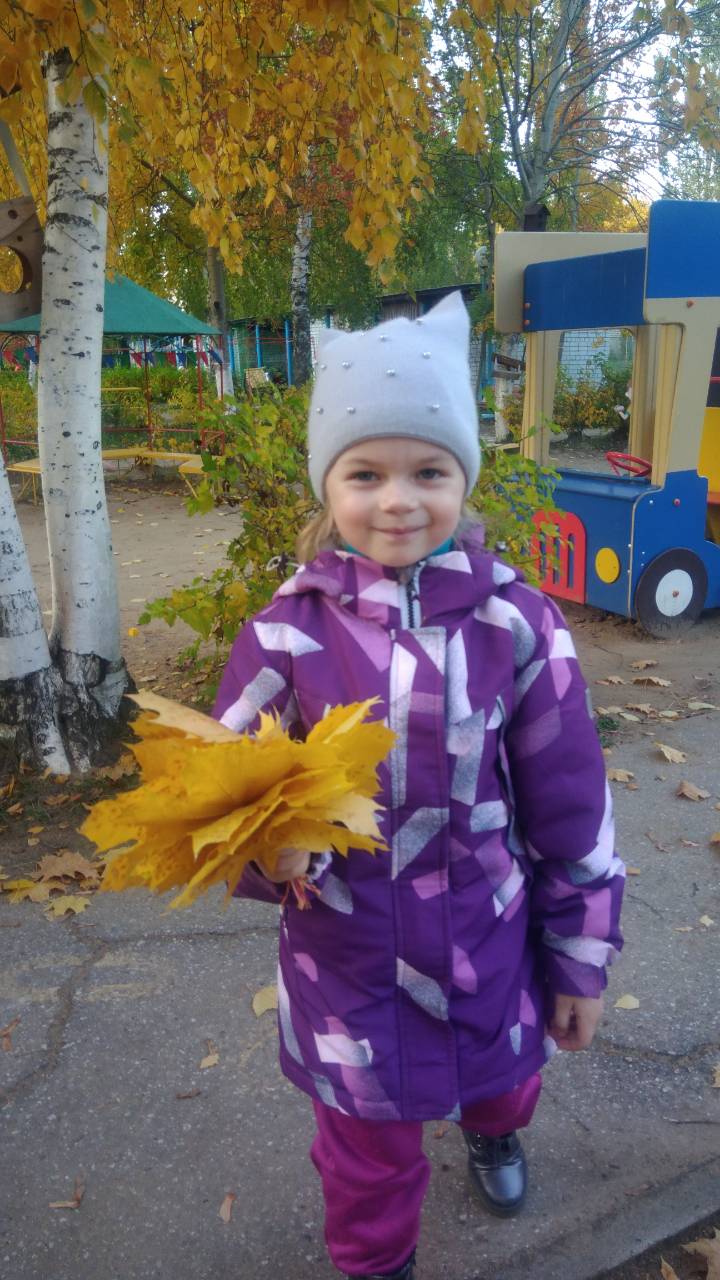 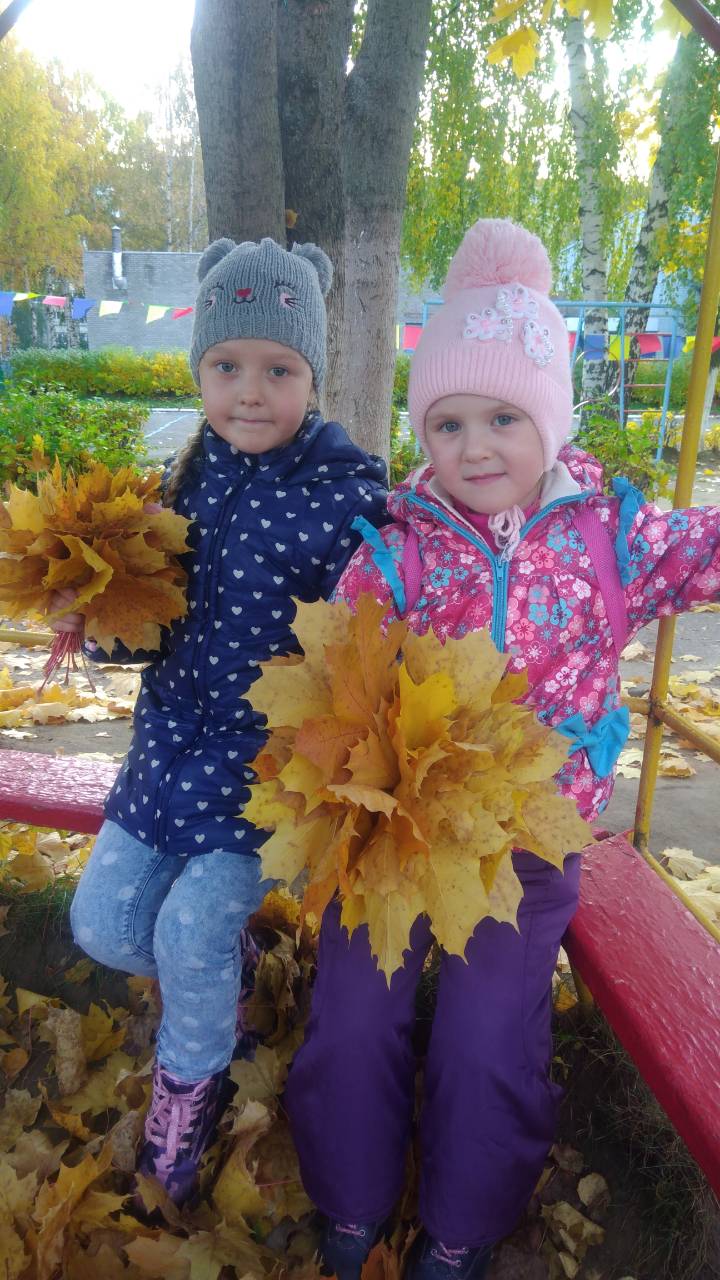 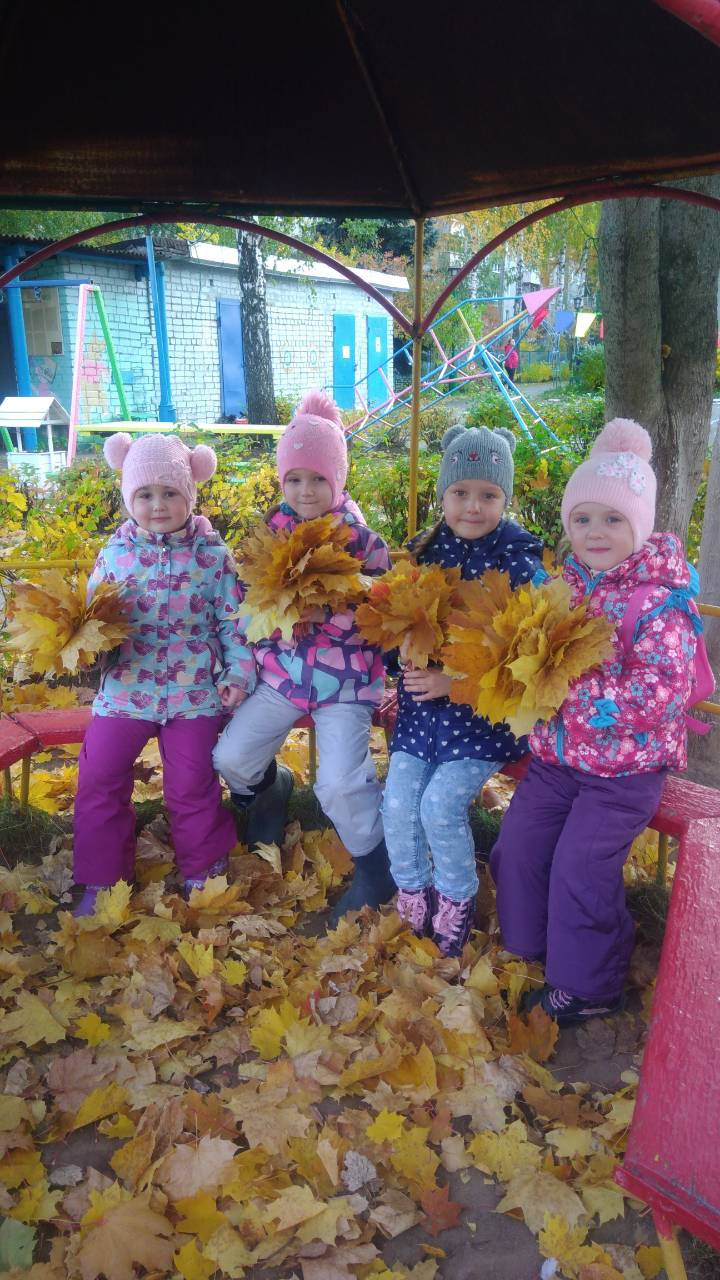 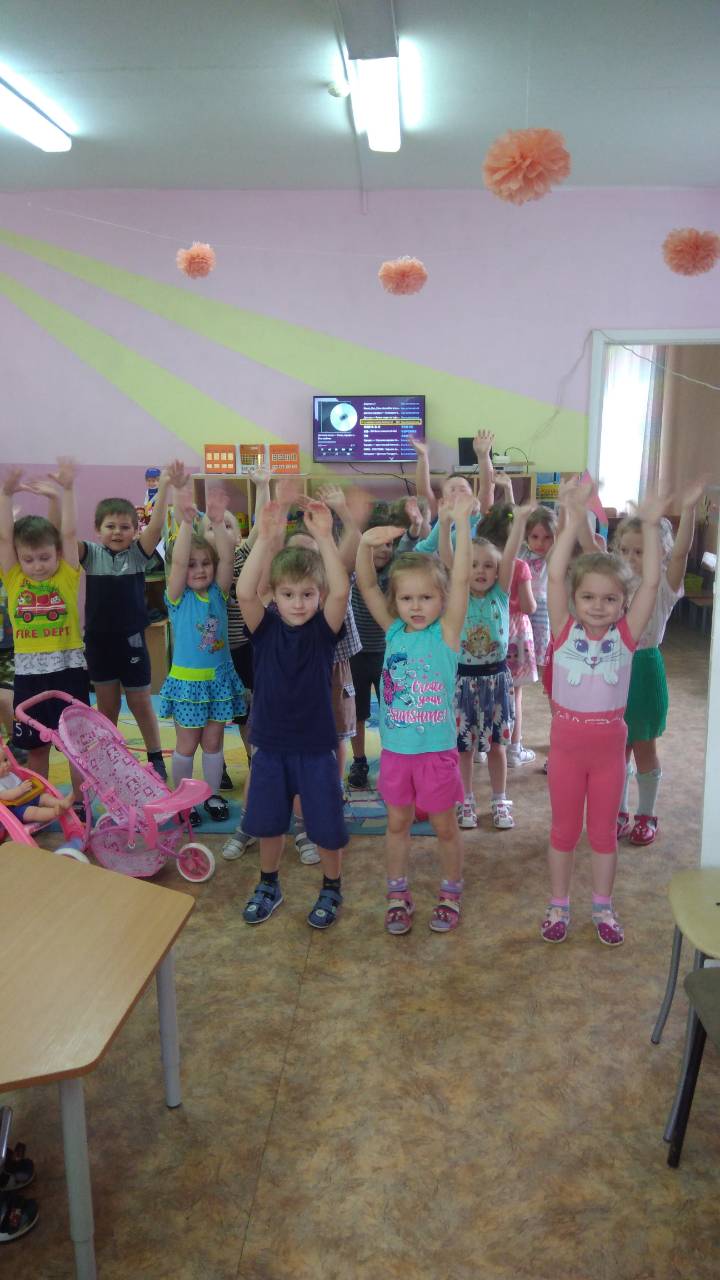 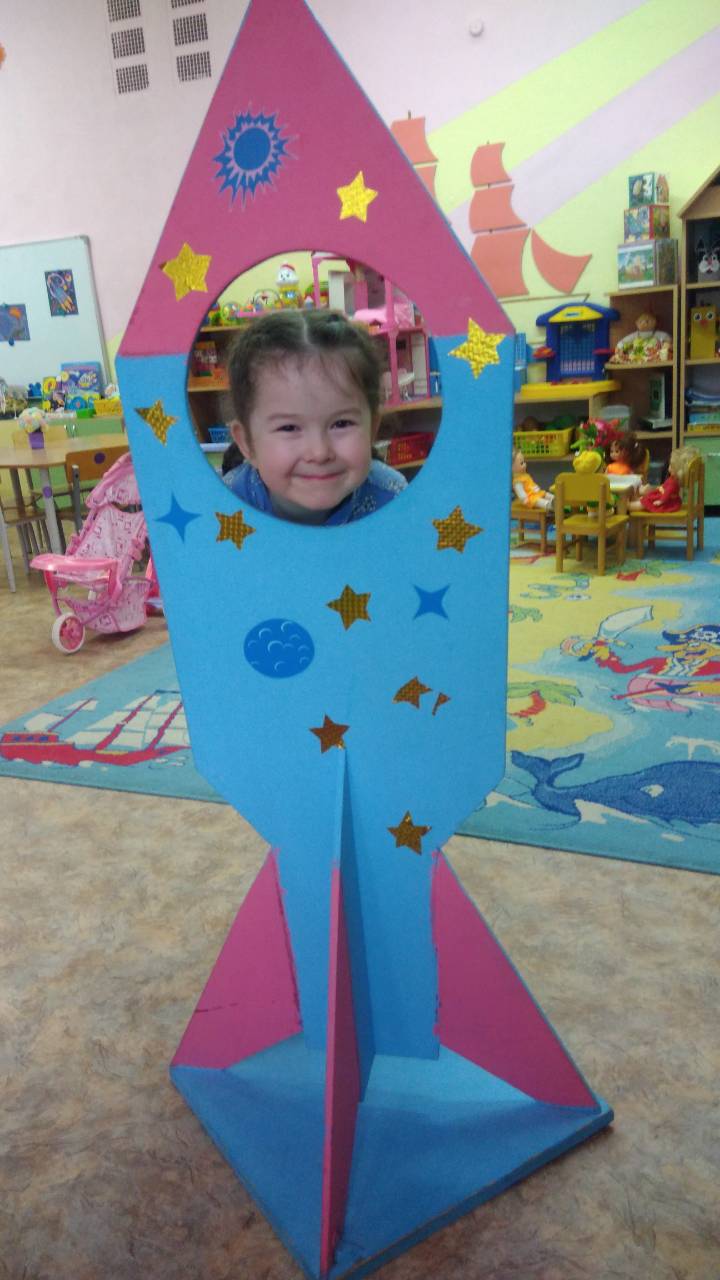 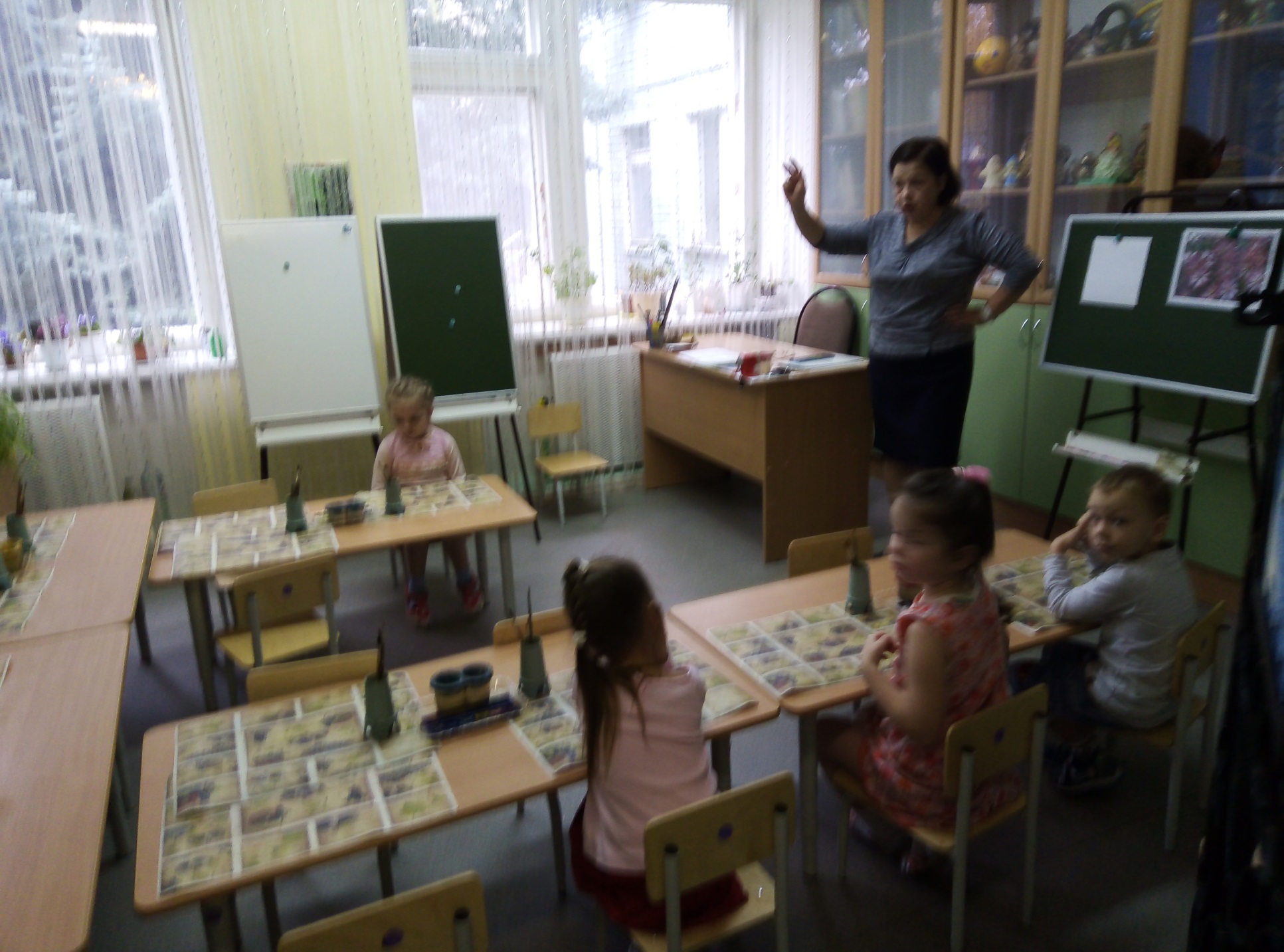 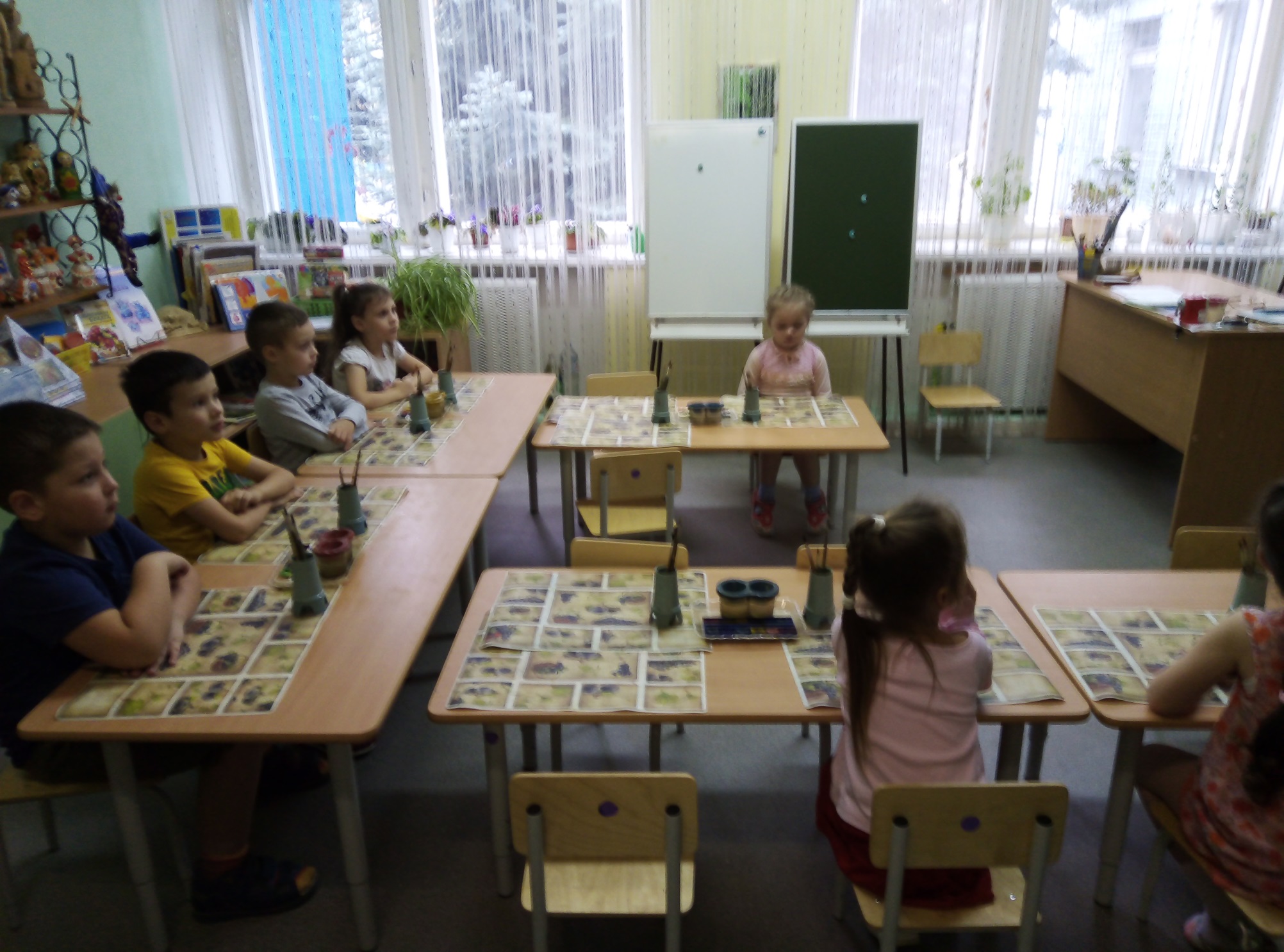 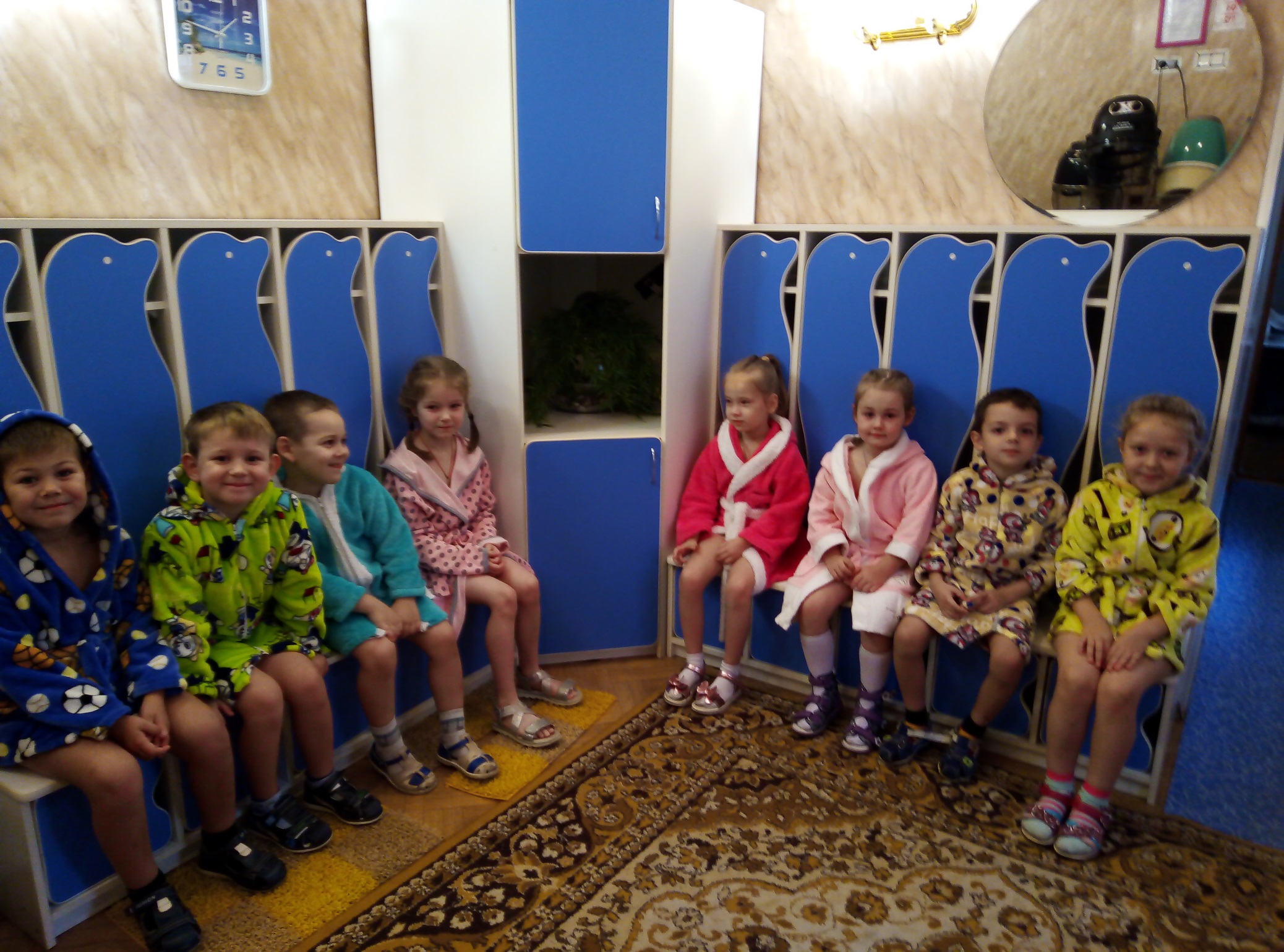 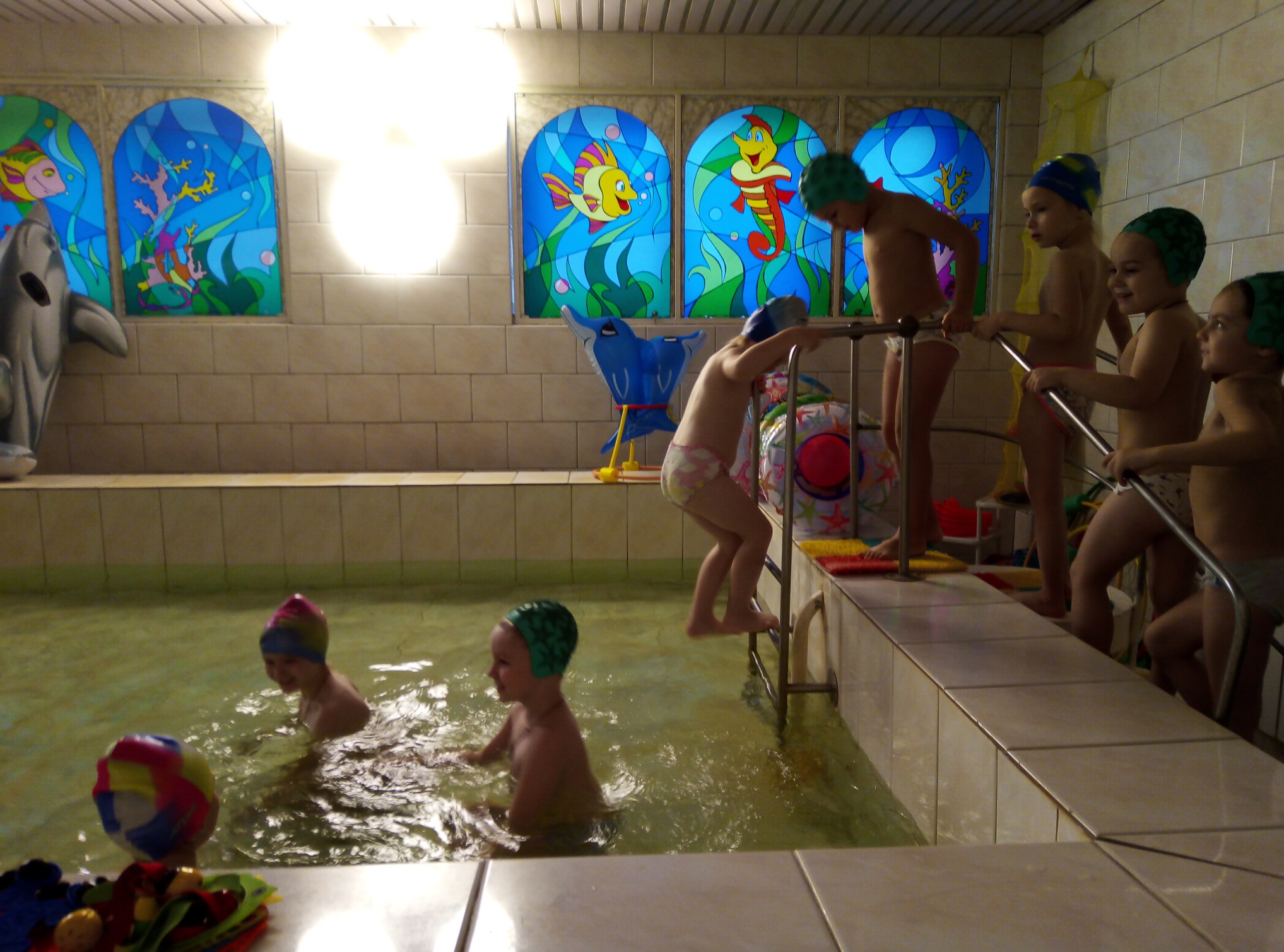 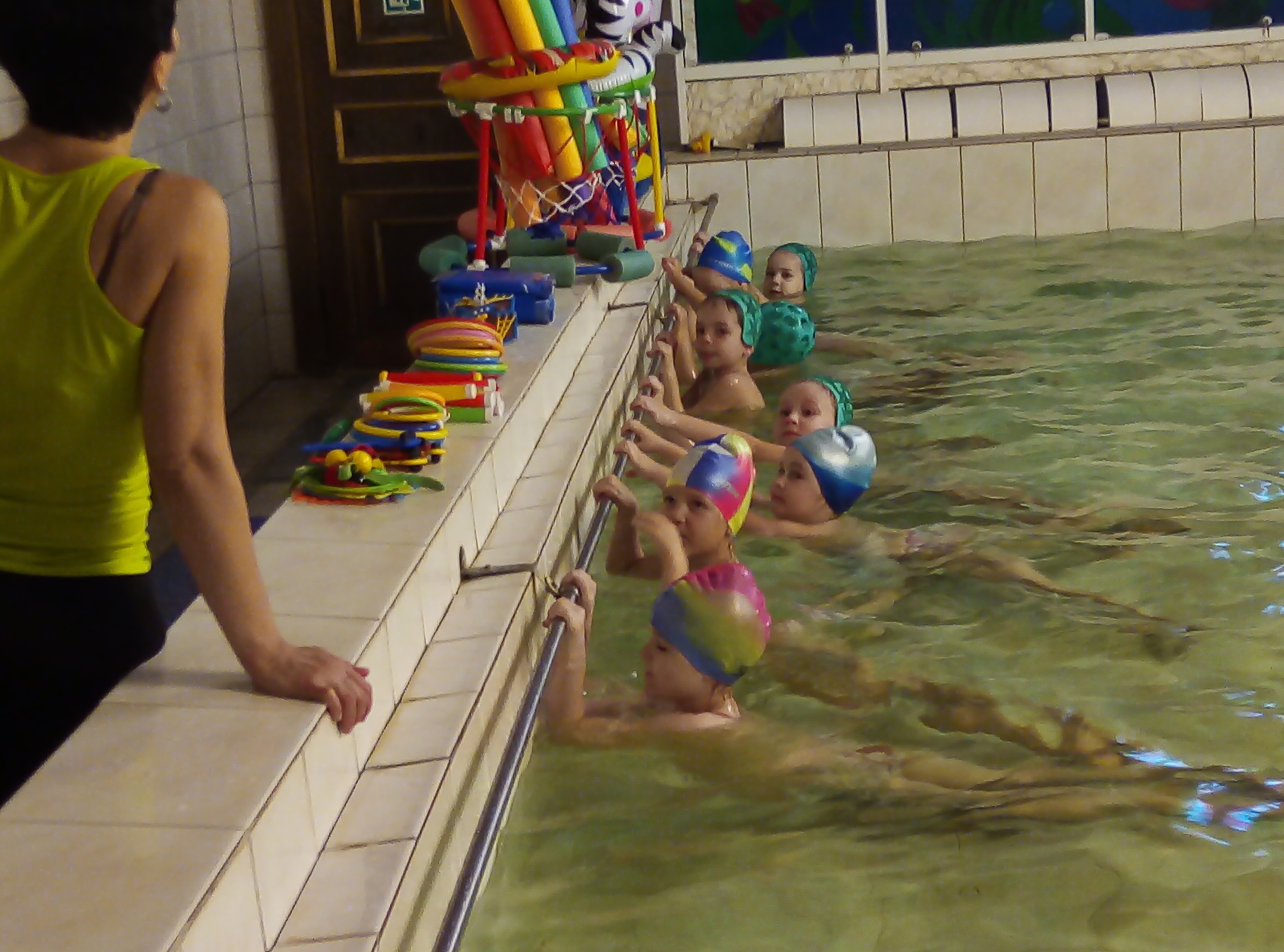